Министерство образования, науки и молодёжной политики Краснодарского краяГосударственное бюджетное профессиональное образовательное учреждение Краснодарского края«ЕЙСКИЙ ПОЛИПРОФИЛЬНЫЙ КОЛЛЕДЖ»
Развивающие основные образовательные программы начального общего образования.
Выполняла работу 
Студента группы
Ш-22
Малышева Юлия.
Развивающие системы обучения.
Л.В Занков
Д. Б. Эльконина – В. В. Давыдова
Основная образовательная программа начального общего образования по системе Л.В.Занкова
Основой системы является фундаментальное психолого-педагогическое исследование проблемыобучения и развития.
Гипотеза об источниках и психологических закономерностях ребенка:
Источник развития-обучение ребенка как его общение и сотрудничество со взрослыми и товарищами;
Основные закономерности-правильная организация общение и сотрудничества , т.е. создание зон ближайшего развития;
Перевод коллективного выполнения какой-либо психической функции в плане ее самостоятельного осуществления.
Показатели общего развития психики ребенка:
Число деталей, выделенных в объекте;
Количество признаков , которыми характеризуется этот объект;
Степень обобщенности наблюдения;
Повышение активности, планомерности и разносторонности наблюдения;
Увеличение длительности наблюдения без отвлечения внимания.
Принципы обучения в дидактической системе Л.В.Занкова:
Обучение на высоком уровне трудности с соблюдением меры трудности;
Ведущая роль теоретических знаний;
Быстрый темп изучения материала;
Осознание школьниками процесс обучения;
Необходимость систематической работы над развитием всех учащихся, в том числе наиболее слабых.
Принцип обучения на высоком уровне трудности с соблюдением меры трудности:
Создает условия для проявления индивидуальных и возрастных особенностей детей формирование на уроке атмосферы доверительного общения.

 
«То, что сегодня ребенок умеет делать в сотрудничестве и под руководством, завтра он способен выполнить самостоятельно» Л.С.Выготский
Принцип утверждающий ведущую роль теоретических знаний:
Выдвижение на первый план познавательную сторону обучения, выявление и осознание основных положений, которые являются фундаментом изучаемых вопросов, а также тех умений и навыков, которые дети должны овладеть в обучении.
Быстрый темп изучения материала не означает, что учитель на уроке спешит сделать как можно больше.
Этот принцип тесно связан с первым, конкретизирует его и указывает на одно из важнейших условий его реализации. 
Отсутствие многократных однообразных повторений, топтаний на месте, постоянное движения вперед- вот основной смысл этого принципа.
Принцип осознания школьниками процесса обучения предполагает:
Осознание детьми не только того, что они изучают, но и того, зачем они это изучают, как изучаемое сегодня связано с имеющимися знаниями, как изученные знания можно использовать в жизни.
Обучение строится так, чтобы школьники осознавали закономерность последовательность изучение понятий и их взаимосвязи, понимали причины возникновения ошибок при изучение того или иного материала.
Реализация принципа необходимости систематической работы над развитием всех учащихся, в том числе наиболее слабых связана с выявлением индивидуальных особенностей каждого ученика, что требует постоянного наблюдения за детьми, внимания к каждому ребенку, обнаружения и анализа его сильных и слабых сторон.
Система Л.В.Занкова в условиях введения нового ФГОС.
Достижения планируемых результатов освоения образовательной программы, в том числе детям с ограниченными возможностями здоровья;
использование в образовательном процессе современных образовательных технологий деятельностного типа;
организация проектно- исследовательской, творческой деятельность во время учебного и внеучебного процесса;
Участие обучающихся ,их родителей ,педагогических работников и общественности в проектировании и развития внутришкольной социальной среды ;
возможности эффективной самостоятельной работы обучающихся при поддержке тьюторов и других педагогических работников
обеспечение преемственности дошкольного, на;чального общего, основного общего, среднего общего и профессионального образования;
 разнообразие индивидуальных образовательных траекторий и индивидуального развития обучающегося.
Авторы учебников:
И.И.Аргинская, С.Н.Кормишная «Математика»
Н.Я.Дмитриева, А.Н.Казаков «Окружающий мир»
Н.В.Нечаев, А.В.Полякова, Н.А.Песняева «Русский язык»
В.Ю.Свиридова, В.А.Лазарева «Литературное чтение»
Г.С.Ригина «Музыка»
Н.А.Цирюлик «Технология»
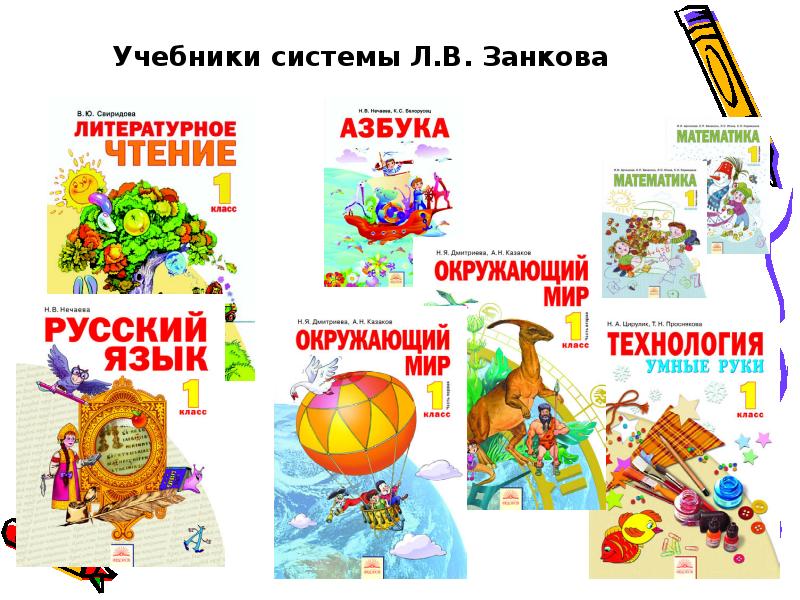 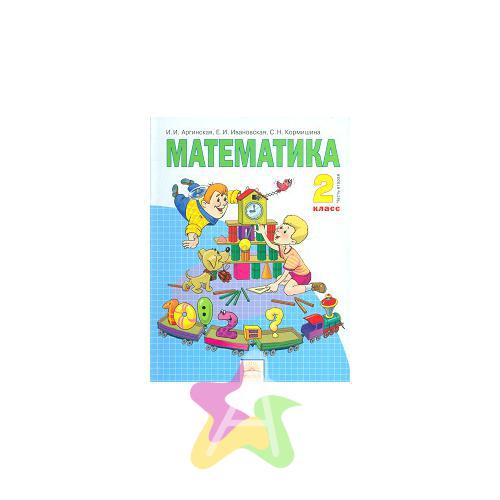 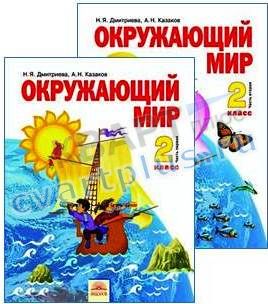 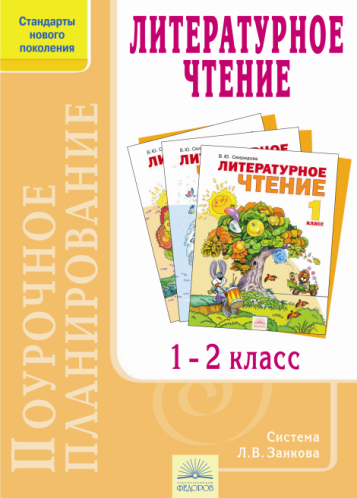 Основная образовательная программа начального общего образования по системе Д.Б Эльконина–В.В Давыдова
Система развивающего обучения Д.Б Эльконина–В.В Давыдова.
Методологическая основа системы Д.Б Эльконина   В.В Давыдова.
     Начале 1960-х гг. по идеям гипотезы Л.С Выготского была разработана еще одна экспериментальная дидактическая система начального  обучения. Научно-практический коллектив под руководством известных ученых-психологов Д.Б Эльконина и В.В Давыдова в своей экспериментальной работе наибольшей полнотой следовать всем существенный моментов гипотезы Л.С Выготского, используя широкий фактический материал, превратить эту гипотезу в достаточно развернутую теорию развивающего обучения. Таким образом была разработана теория учебной деятельности, составившая методологическую основу экспериментальной работы.
Особенности содержания образования, принятых в дидактической системе Д.Б Эльконина–В.В Давыдова.
Усвоение знаний, носящих общий и абстрактный характер, предшествует знакомству учащихся с более частными и конкретными знаниями; последние выводятся учащимся из общего и абстрактного как единой основы; 
Знания, конституирующие данный учебный предмет или его основные разделы, усваиваются учащимся в процессе анализа условий их прохождения;
При выявления предметных источников тех или иных знаний учащиеся должны уметь прежде всего обнаруживать в учебном материале генетическое исходное, существенное, всеобщее отношение, определяющее содержание и структуру объекта данных знаний;
Это отношение учащиеся воспроизводят в особых предметных, графических или буквенных модулях;
Учащиеся должны уметь конкретизировать генетически исходное ,всеобщие отношение изучаемого объекта в системе частных знаний о нем;
Учащиеся должен уметь переходить от выполнений действий в умственном плане к выполнению их в внешнем и обратно.
Идеи системы развивающего обучения Д. Б. Эльконина – В. В. Давыдова в современной школе.
Передавать детям не только знания, сколько способы умственного действий;
Создавать условия для проявления познавательной активности учеников;
Побуждать детей к анализу своих собственных мыслительных действий; 
Организовывать коллективное обсуждение решаемой  проблемы;
Оценивать работу каждого учащегося с точки зрения его субъективных возможностях;
Стремиться к развитию личности каждого ребенка.
В системе Д.Б Эльконина–В.В Давыдова обучение строиться в соответствии с тремя принципами .
1. Предметом усвоения являются общие способы действия — способы решения класса задач. С них начинается освоение учебного предмета. В дальнейшем общий способ действия конкретизируется применительно к частным случаям. Программа устроена так, что в каждом последующем разделе конкретизируется и развивается уже освоенный способ действия.
2. Освоение общего способа ни в коем случае не может быть его сообщением — информацией о нем. Оно должно быть выстроено как учебная деятельность, начинающиеся с предметно-практического действия. Реальное предметное действие в дальнейшем свертывается в модель-понятие. В модели общий способ действия зафиксирован в «чистом виде».
3. Ученическая работа строится как поиск и проба средств решения задачи. Поэтому суждение ученика, отличающееся от общепринятого, рассматривается не как ошибка, а как проба мысли.
Способность к рефлексии, содержательному анализу и планированию-характерные черты системы Эльконина-Давыдова.
Способность к рефлексии в младшем школьном возрасте обнаруживает себя:
Через знание о своем незнании; 
умение отличать известные от неизвестного;
Умение в  неясной ситуации указать, каких знаний и умений не хватает для успешного действия;
умение рассматривать и оценивать собственные мысли и действия со стороны, не считая свою точку зрения единственной возможной;
умения критично, но не категорично оценивать мысли и действия других людей, обращаясь к их основаниям.
Характерные черты системы Д. Б. Эльконина – В. В. Давыдова.
Способность к рефлексии, содержательному анализу и планированию. Сформированность этих способностей можно определить по следующим показателям:
Учащиеся могут выделить систему задач одного класса, имеющих единый принцип их построения, но отличающихся внешними особенностями условий;
Учащиеся могут мысленно построить цепочку действий, а затем последовательно и безошибочно их выполнить.
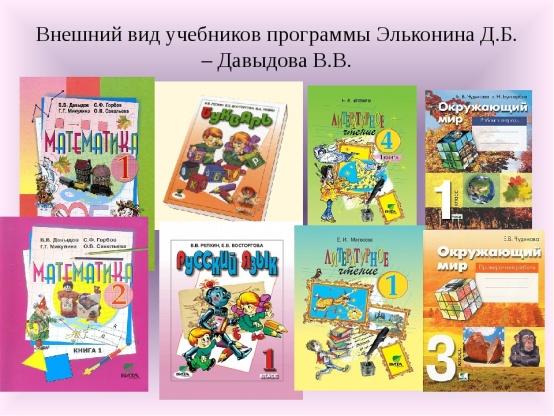 Авторы учебников.
В. В. Репкин ,Восторгова Е.В, Левин В.А. Русский язык: букварь 1 класс.
В. В. Репкин ,Восторгова Е.В, , Т. В. Некрасова. Русский язык. 
Ломакович С.В, Тимченко Л.И. Русский язык.
Е. И. Матвеева. Литературное чтение.
Э. И. Александрова. Математика.
Е. В. Чудинова, Е. Н. Букварева. Окружающий мир.
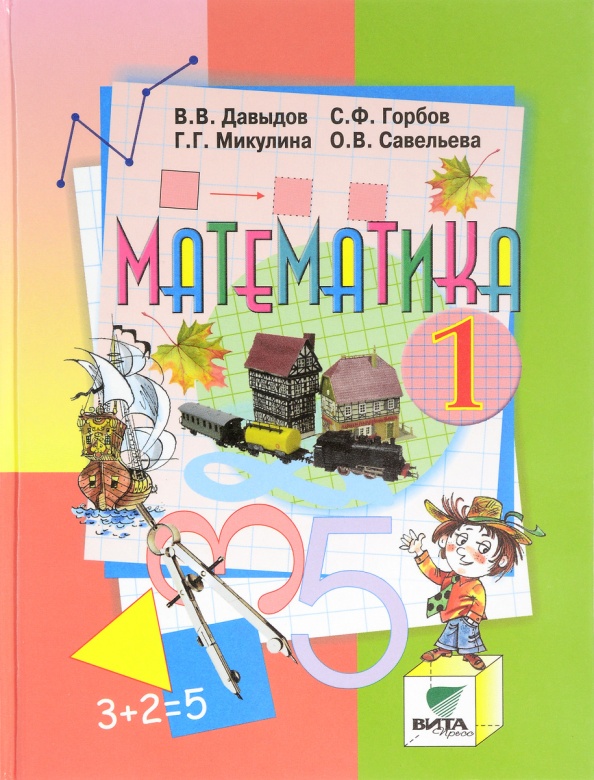 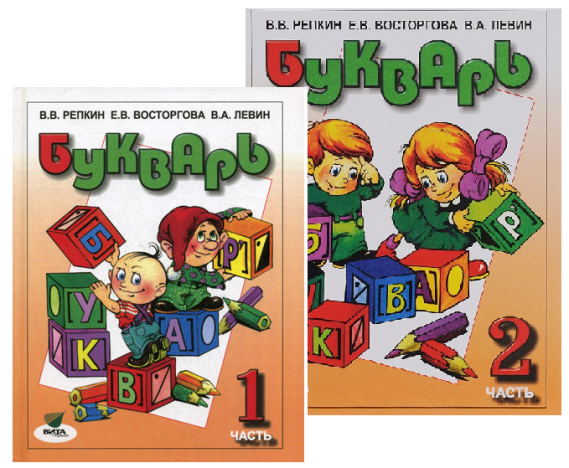 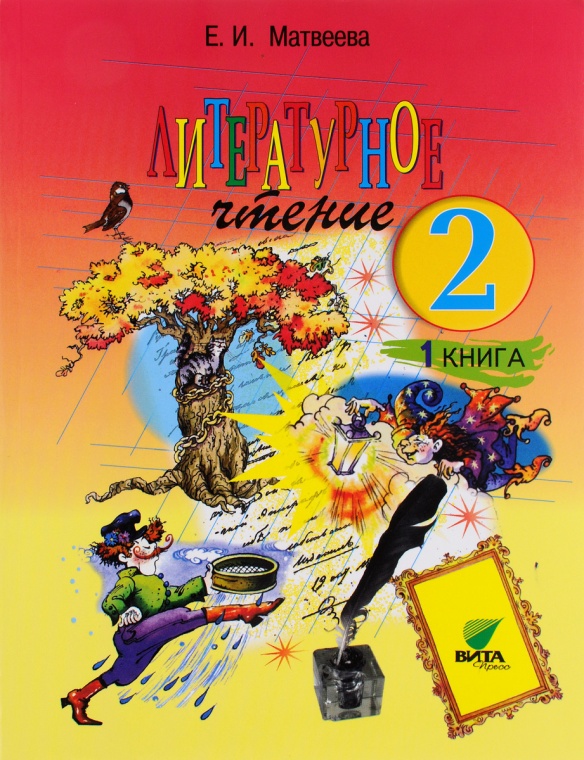 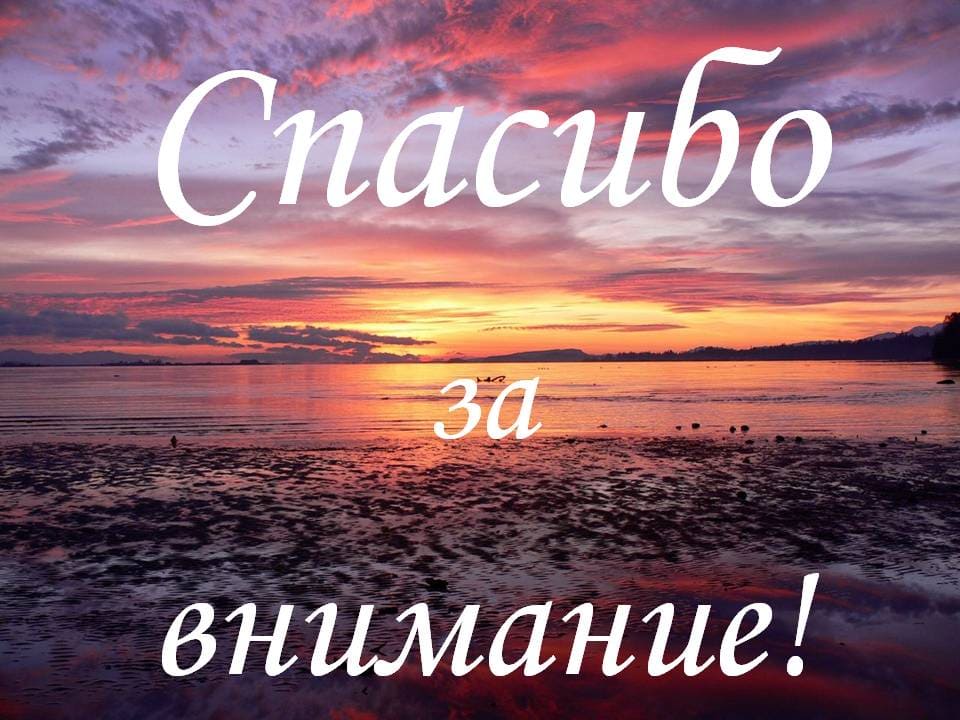